NIH xTRAIN Terminations
Jill I. VampolaTraining Grant AnalystResearch Service Core
August 3, 2023
Today’s Objective
Recap NIH xTRAIN appointments from last week

NIH xTRAIN Terminations
What is xTrain?
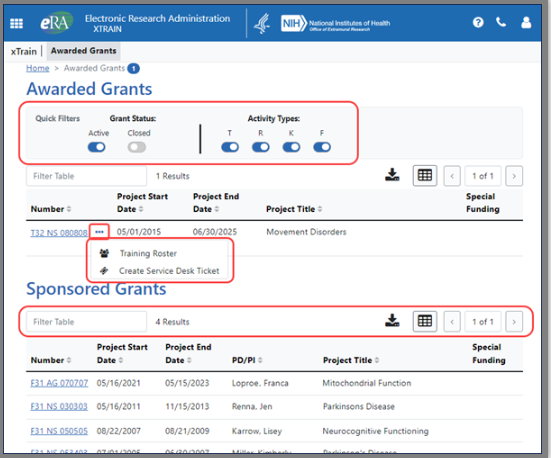 xTrain is used to electronically prepare and submit appointments and terminations associated with NIH training grants or fellowships
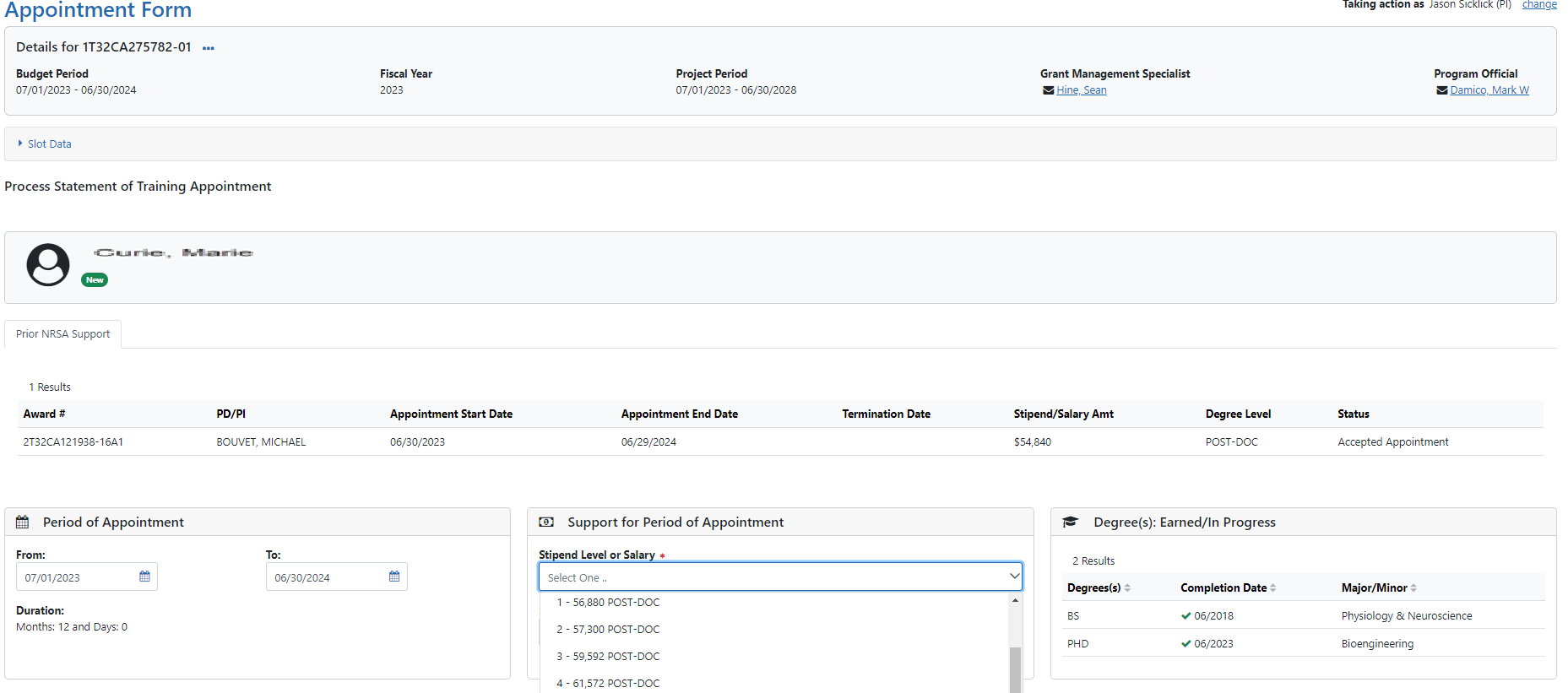 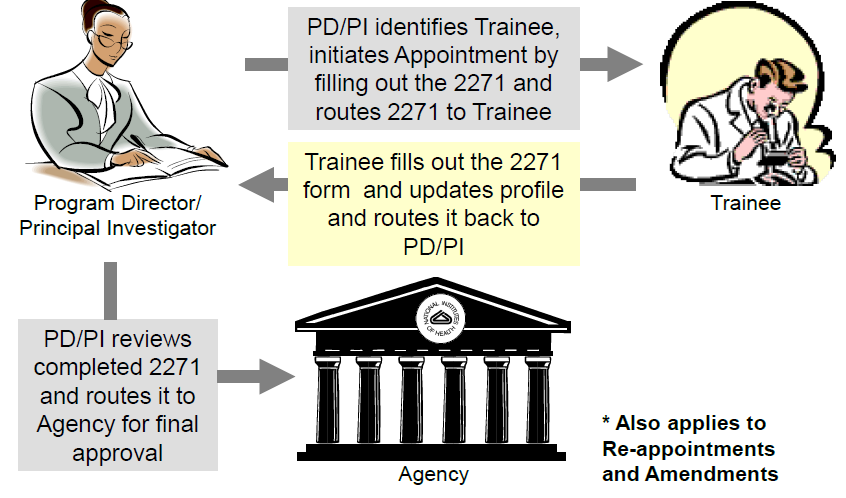 Appointment Process
Termination notices
NRSA - T32, T34, T35, F30, F31, F32 & F33
Only the BO can submit a Termination Notice (TN) to the Agency 
Business Official (BO) will need to verify stipend amounts and check against UCSD financial/payroll
Career or research education series - K12, KL2, R25, R90
Only the PD/PI can submit a Termination Notice

The BO is not involved
Initiating a Termination notice
General Rule ~
Should be initiated within 30 days of the end of the appointment
In Progress PI
In Progress Trainee
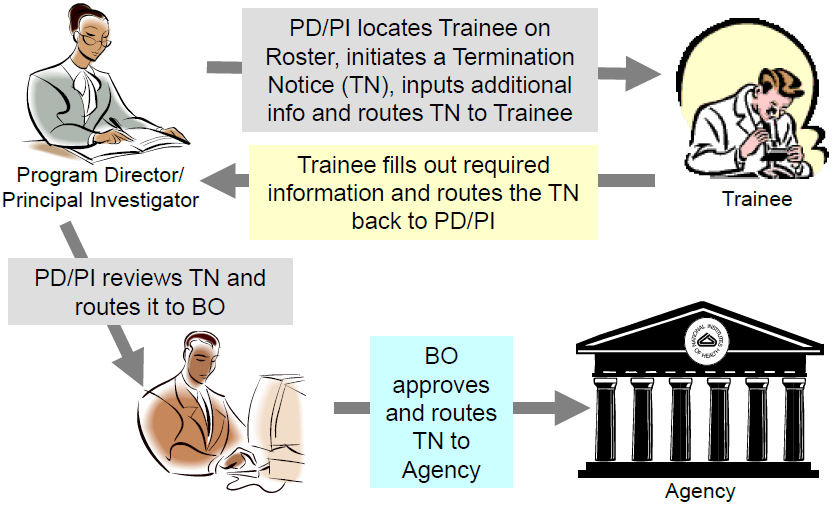 NRSA Termination Process
Pending Agency Review
In Progress by BO
Accepted
Initiating a Termination notice
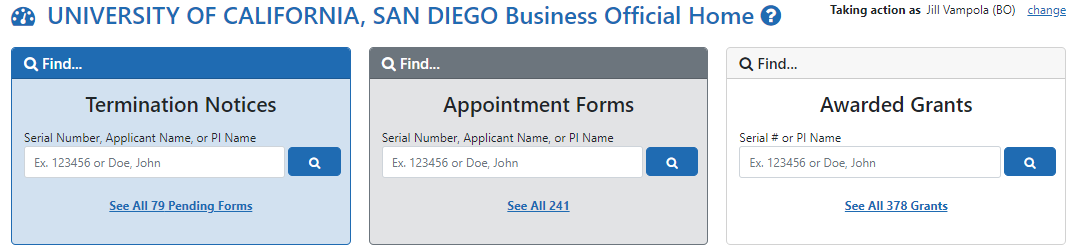 Pull up grant by PI last name or grant number
Initiating a Termination notice
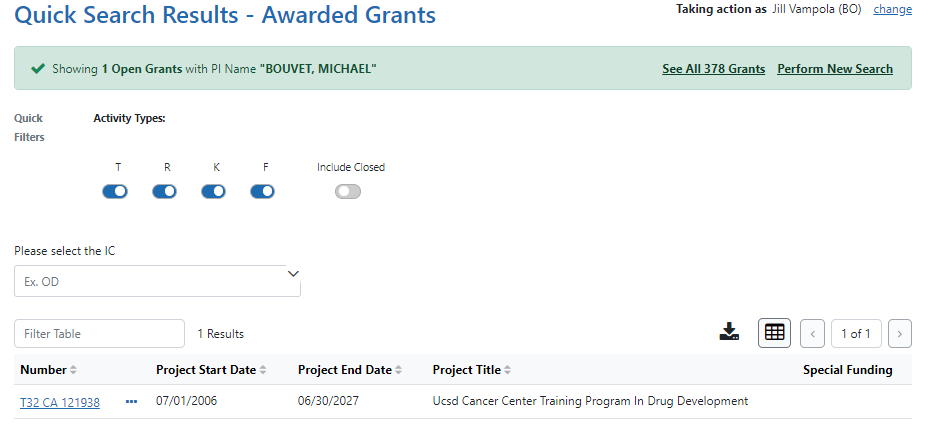 Click hyperlink to view Trainee Roster
Initiating a Termination notice
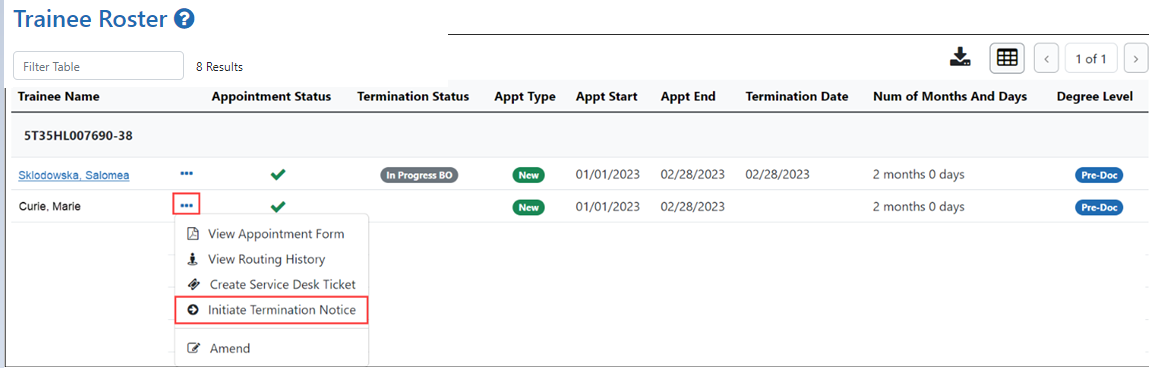 In Trainee Roster under the ellipsis, click “initiate termination notice”
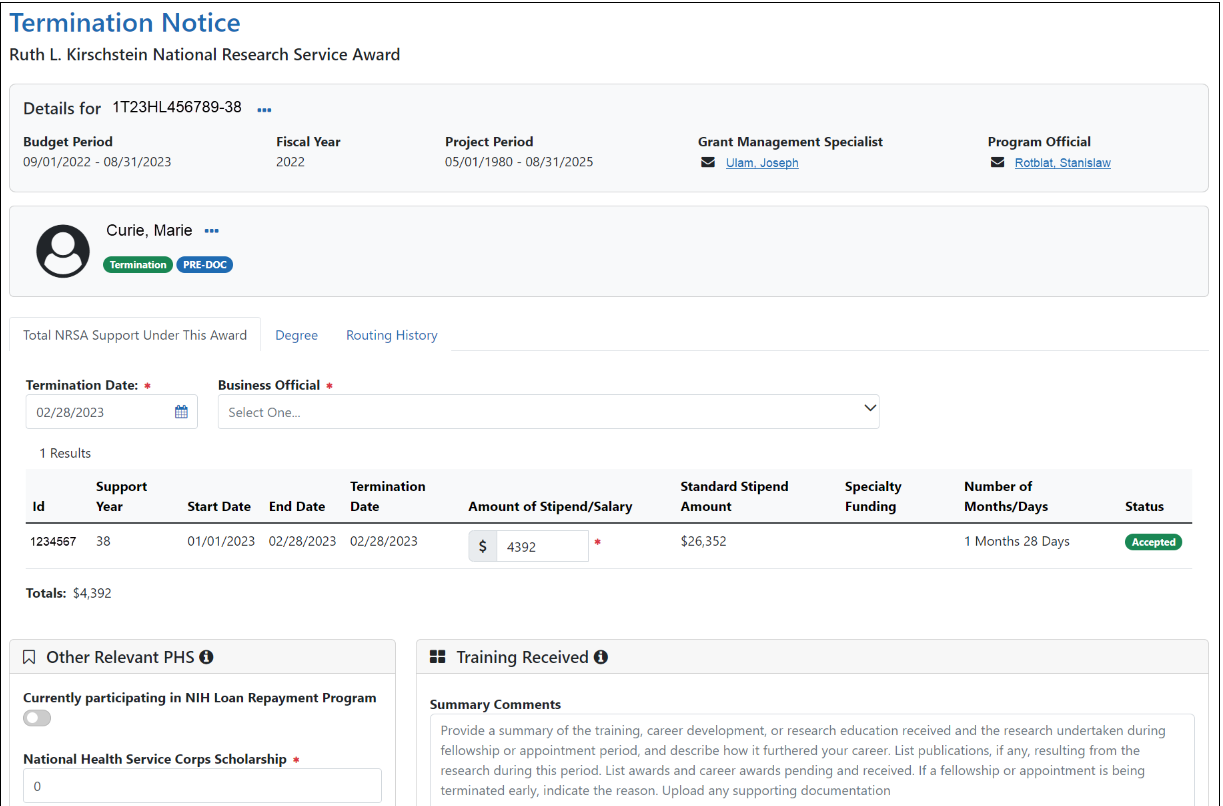 Confirm termination date
Add business official (BO)
Confirm stipend amount
Initiating a Termination notice
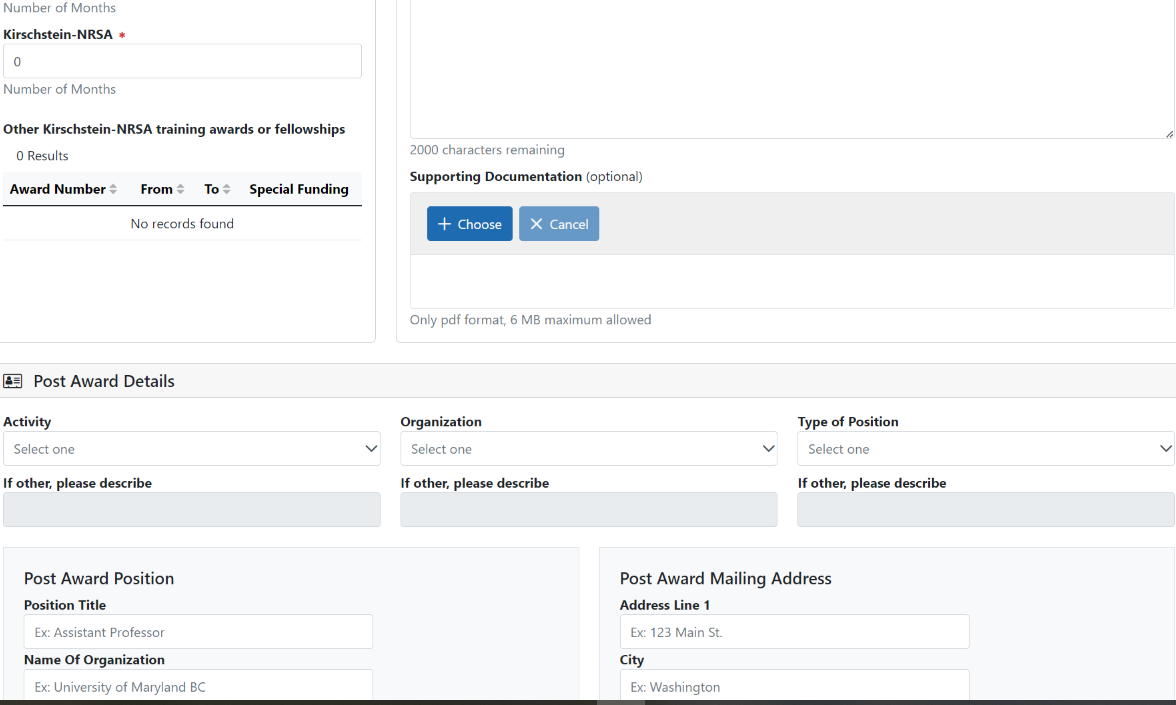 Trainee will fill add scientific report
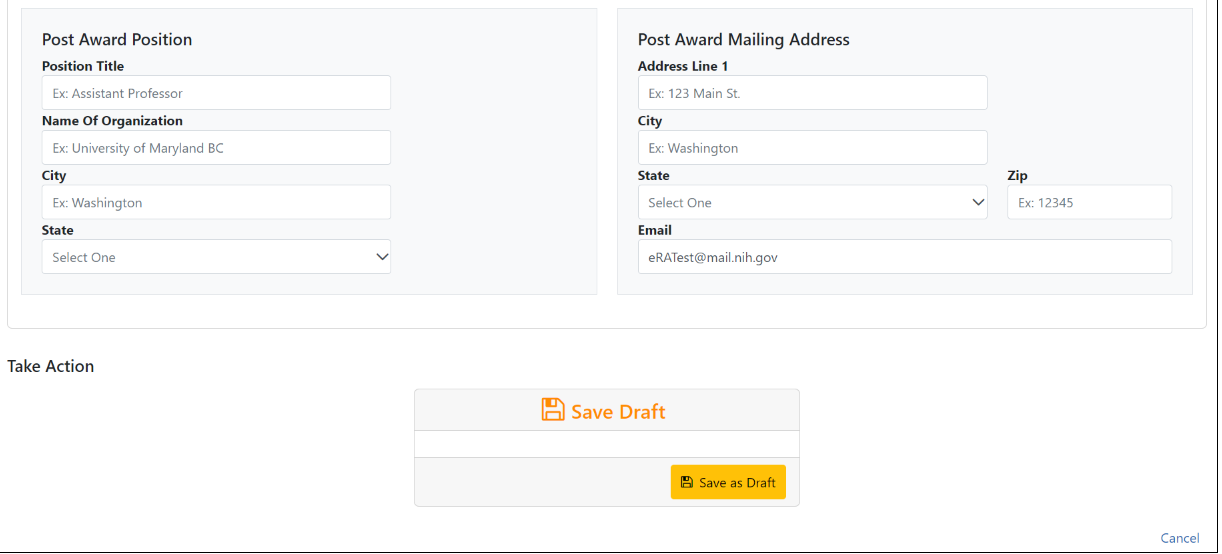 Trainee should add employment info
Either save as a draft or route the termination to the trainee
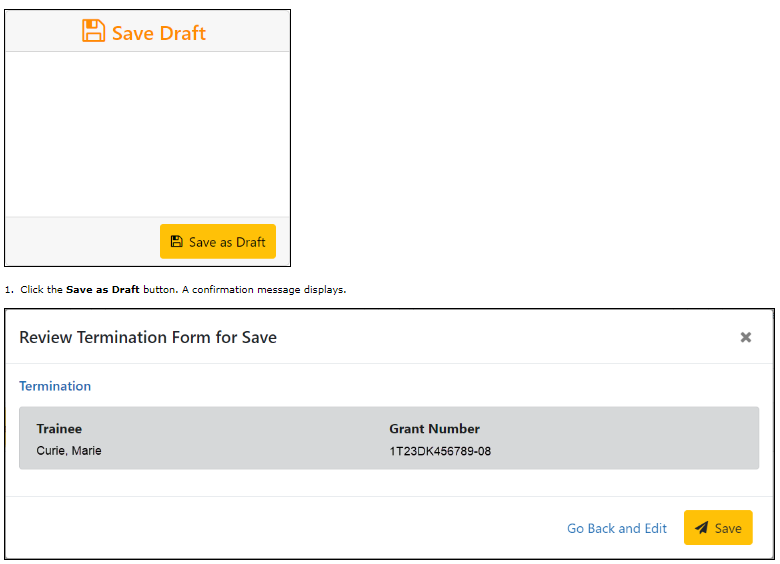 Add comments and route to trainee
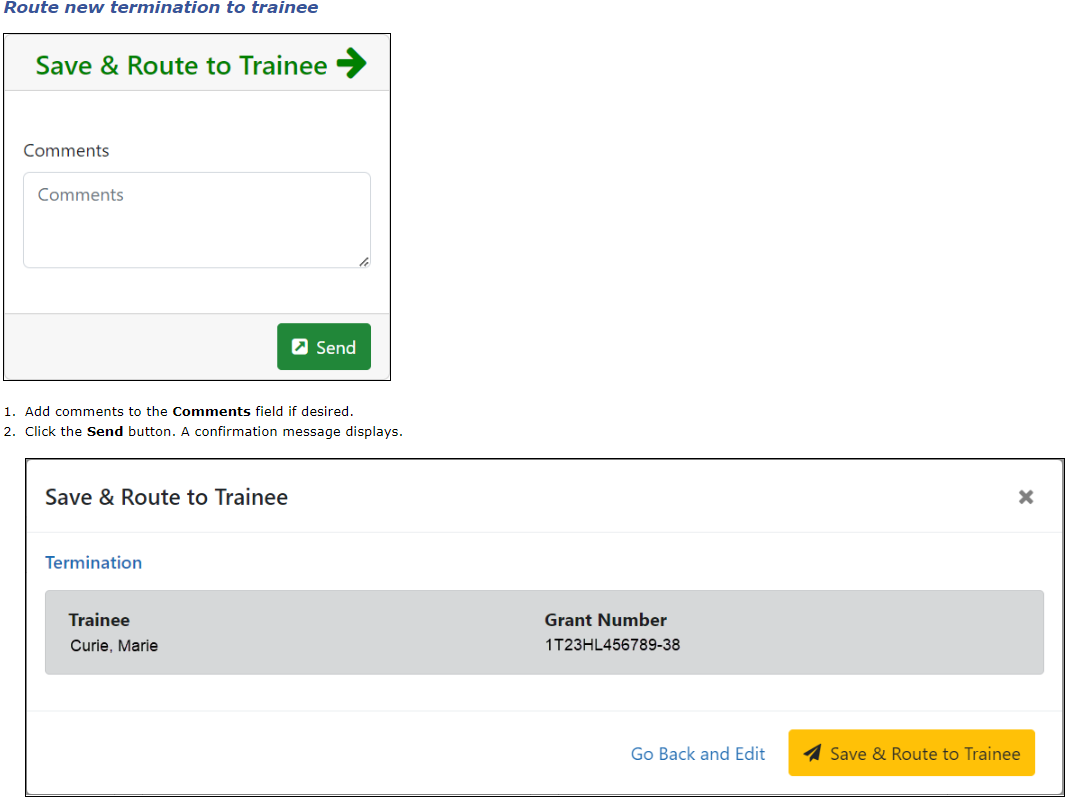 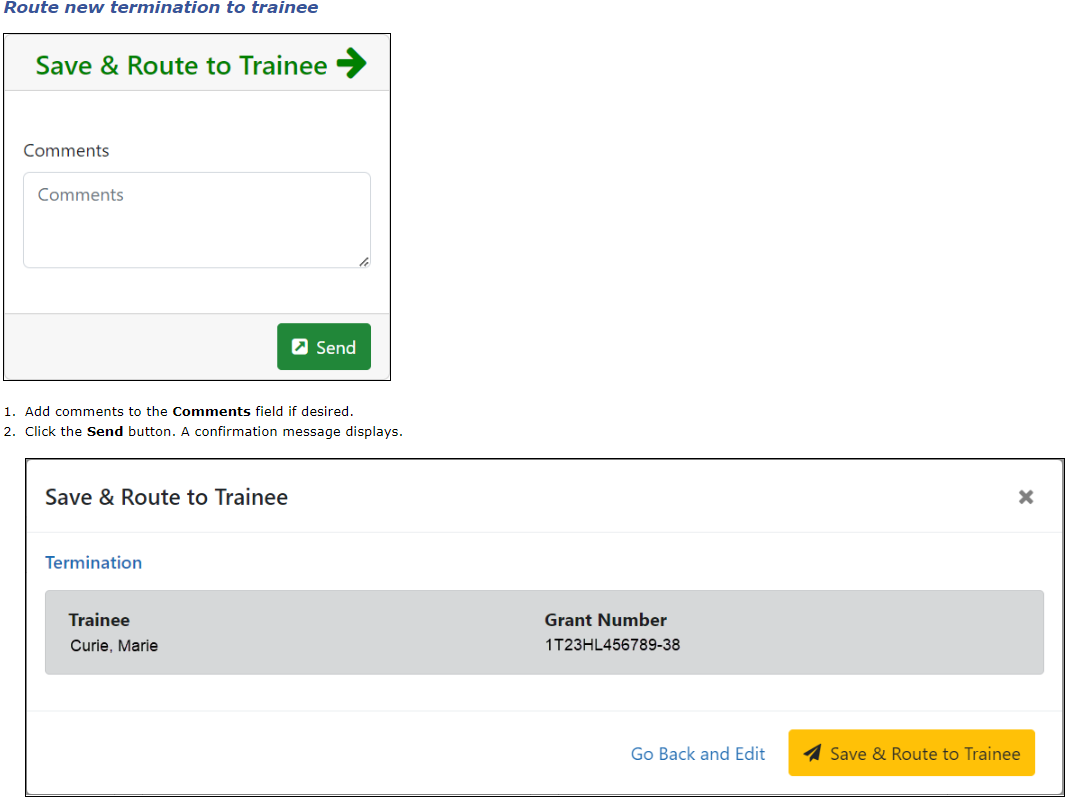 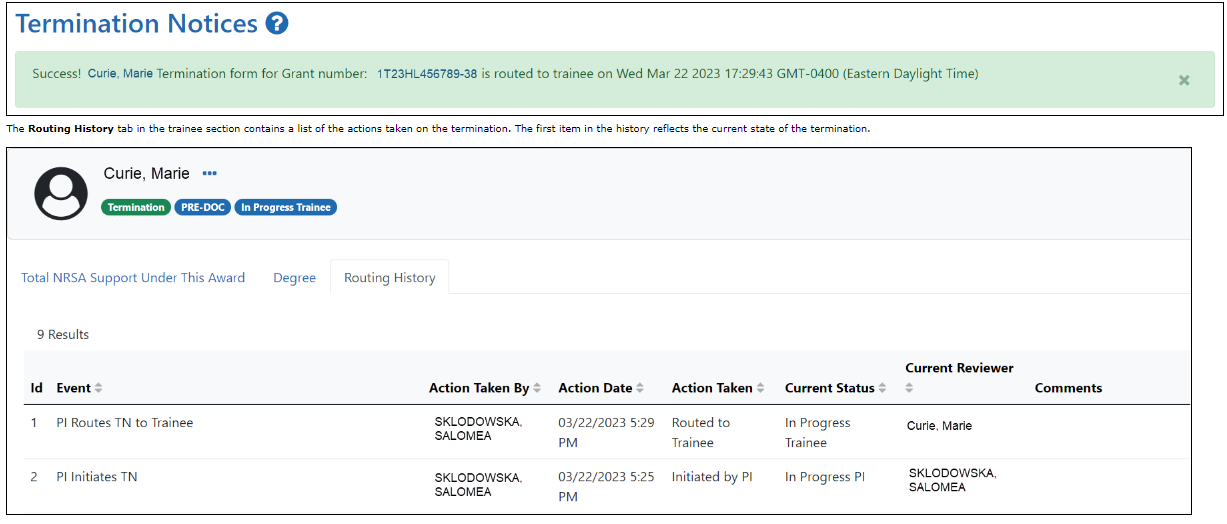 View routing history
The status of the termination is changed to In-Progress Trainee
Trainee
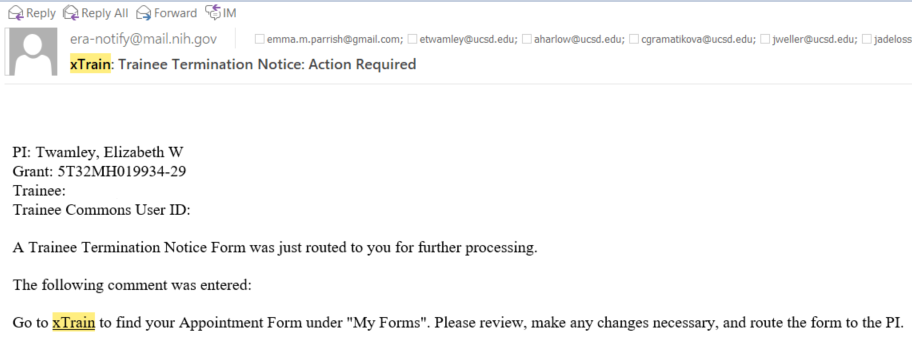 Trainee View
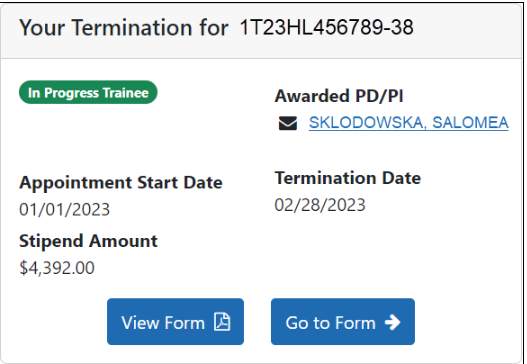 Trainee receives email and logs into eRA Commons
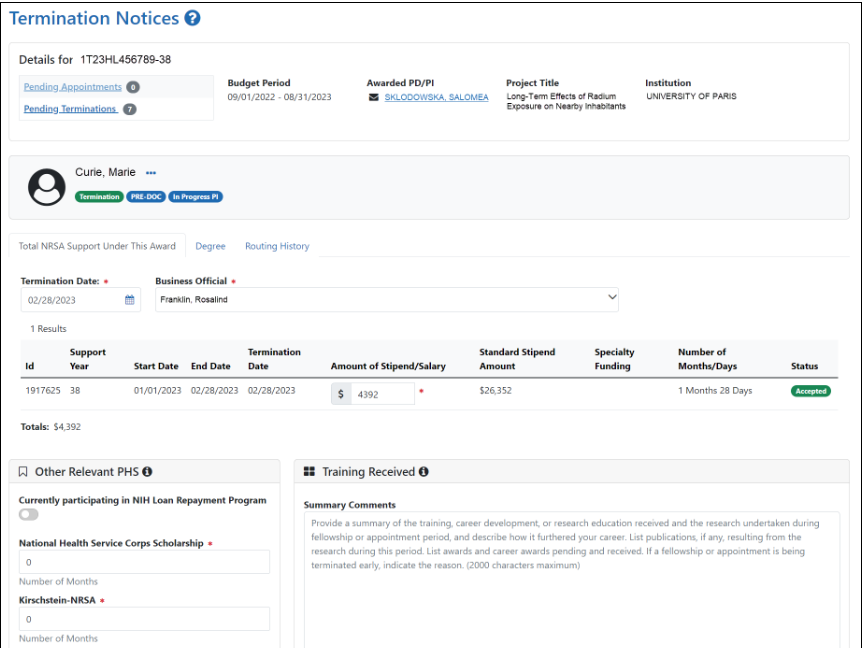 Trainee View
The trainee reviews and completes the scientific progress report
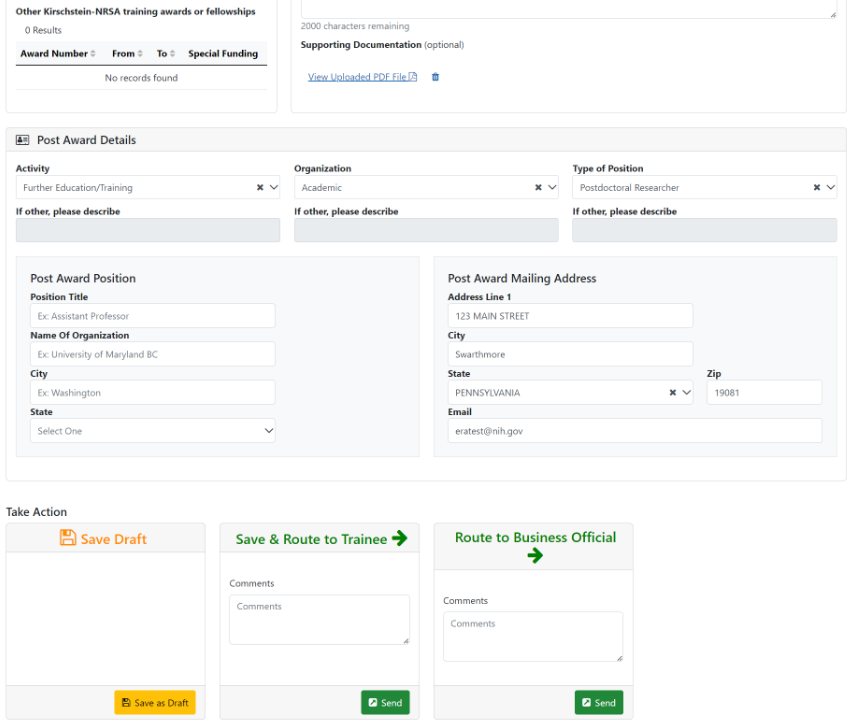 Trainee View
If known, the Trainee should also provide Post Award employment info
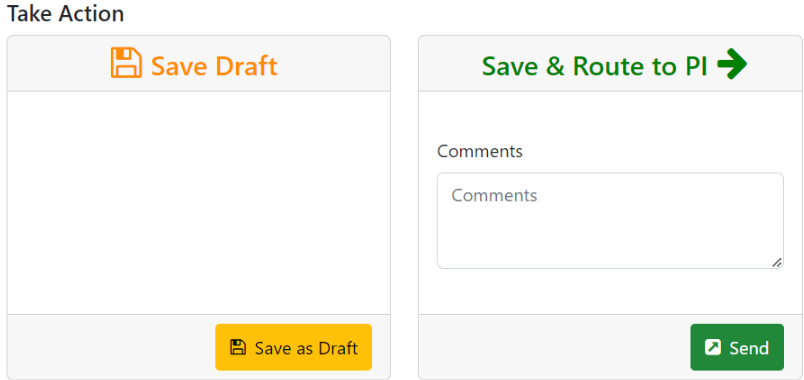 Trainee View
The trainee can save as a draft or route the termination back to the PD/PI
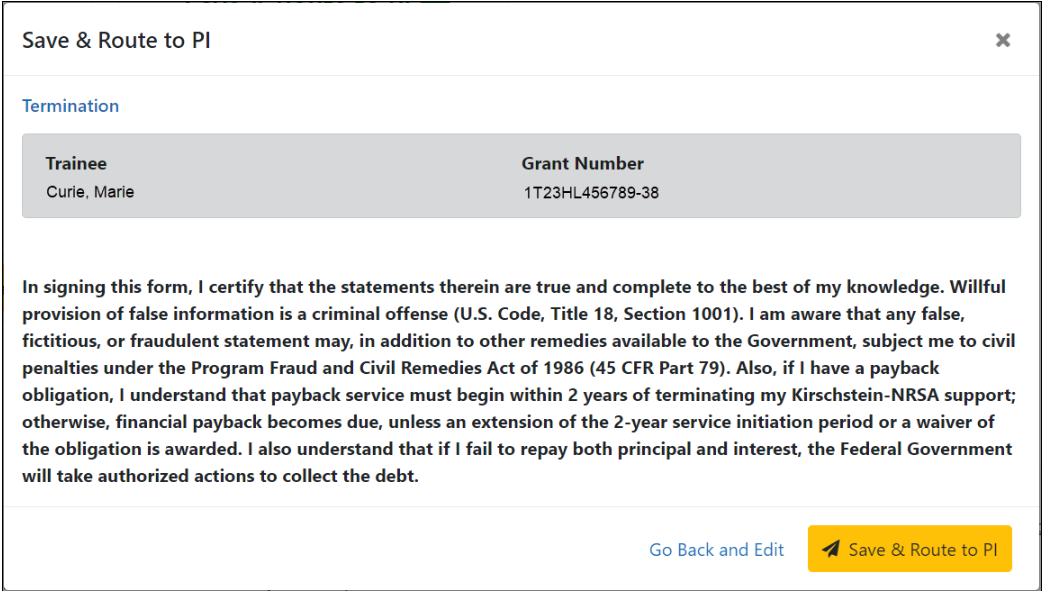 Trainee View
The Trainee’s electronic signature is recorded and the status is changed to In-Progress PI
What if a Trainee doesn’t respond?
If the Trainee does not route the Termination Notice to the PD/PI within 14 days, the system will automatically route the Termination Notice to back to the PD/PI
PI
PD/PI View
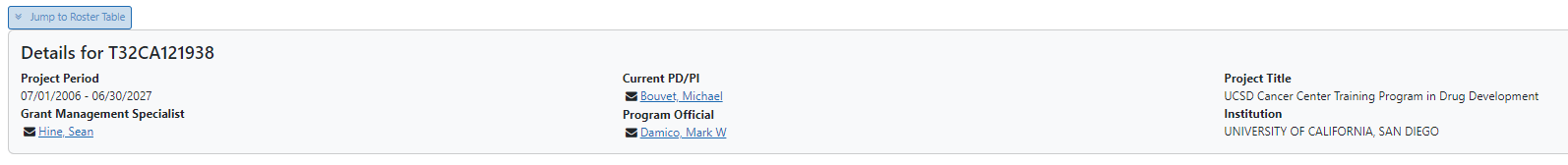 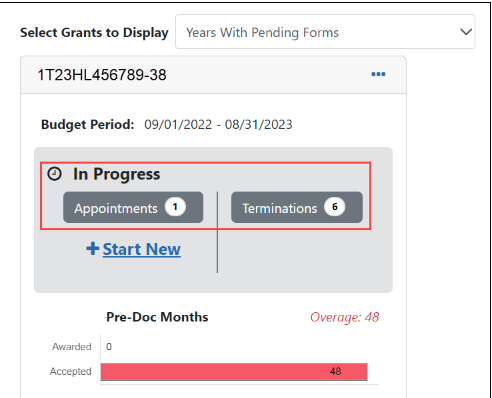 PD/PI View
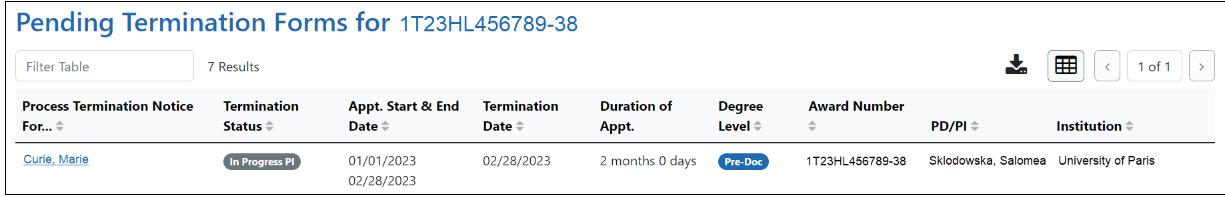 The PD/PI reviews the form and if everything is OK, clicks the Save & Route to BO button to send the form to the Business Official
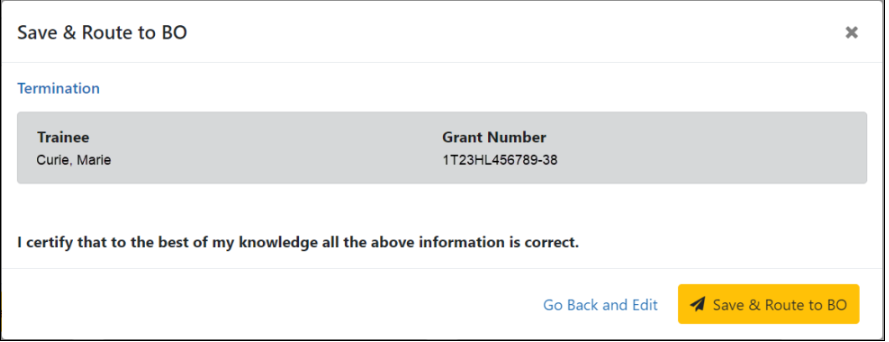 PD/PI View
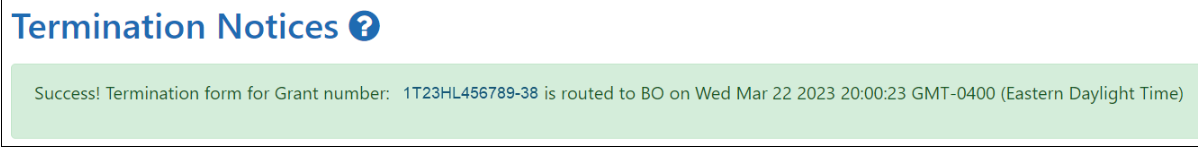 Status is changed to In Progress BO
Business Official
Business Official View
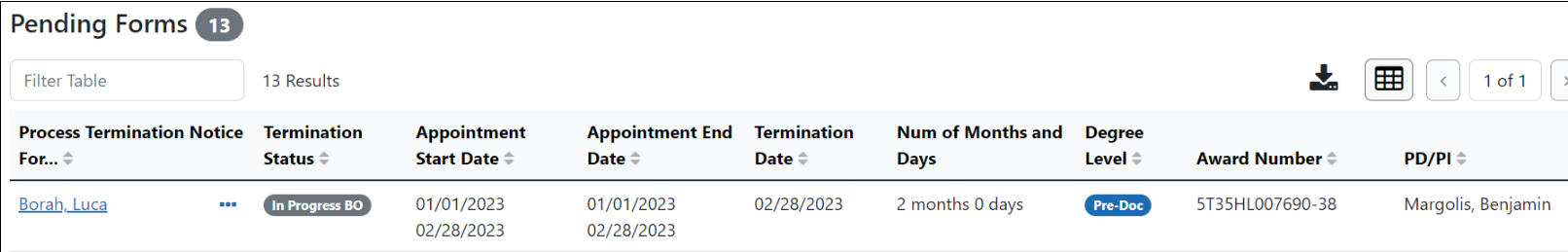 Click the hyperlinked trainee name to display the Termination Notices screen
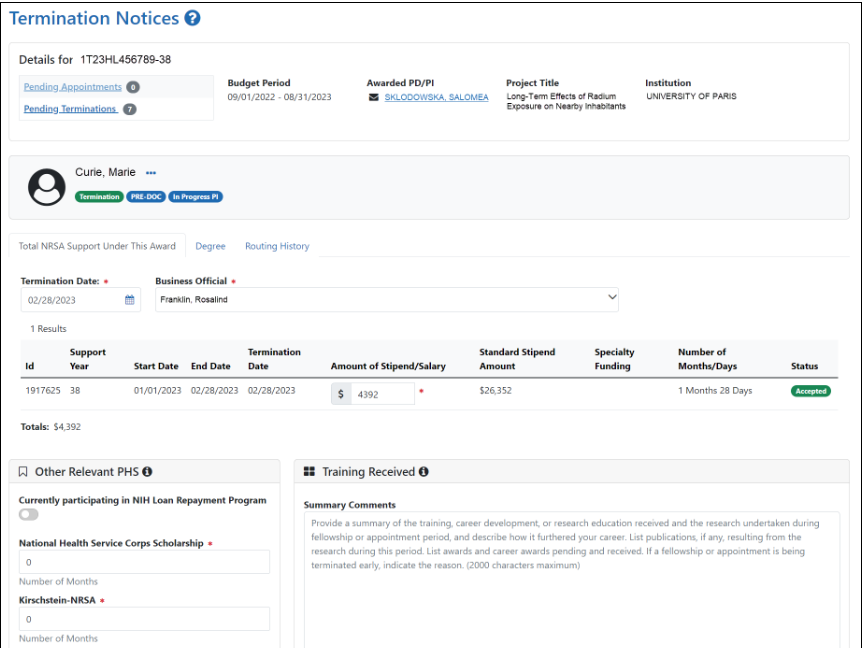 Business Official  View
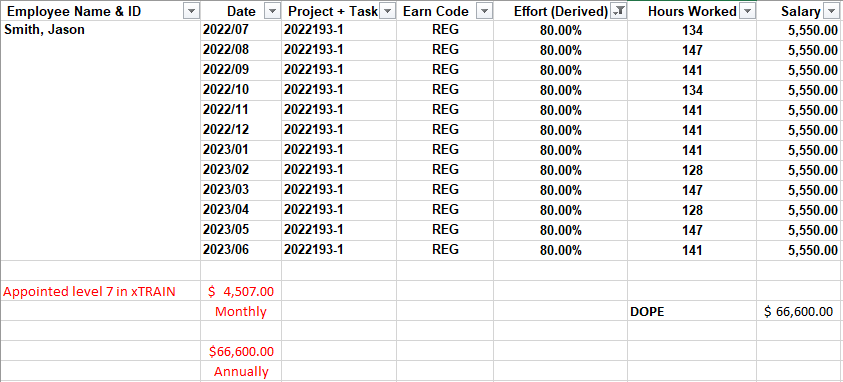 Business Official View
Compare the DOPE to the amount in xTRAIN
Business Official View
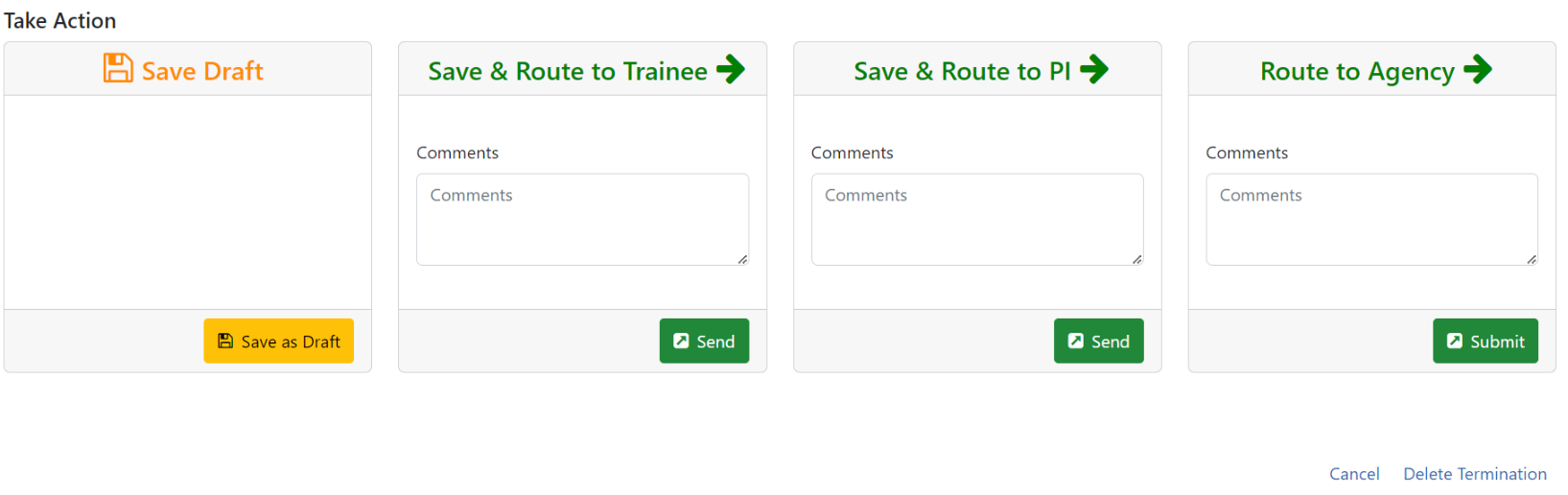 Business Official View
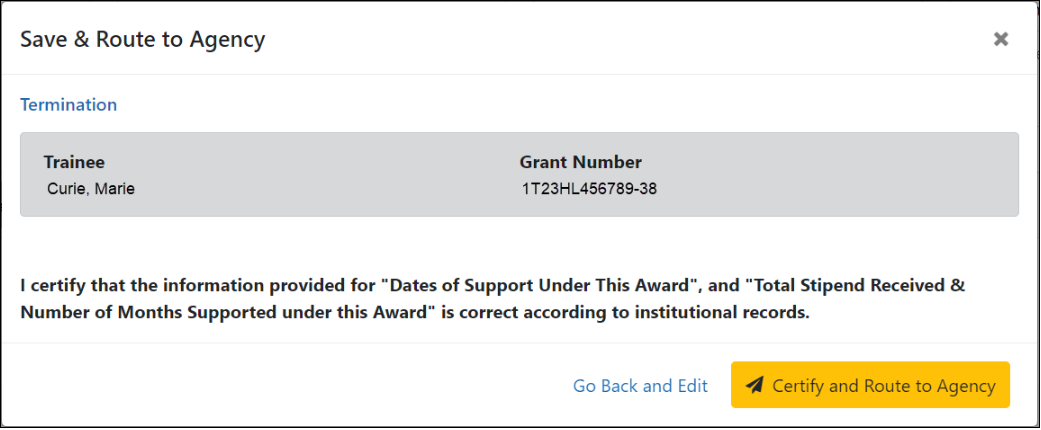 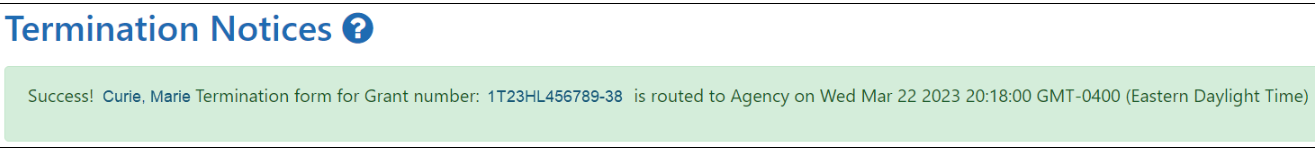 Status is changed to Pending agency review
Status Types for Terminations
In Progress PI
In Progress Trainee
In Progress BO
Pending Agency Review
On hold by agency 
Accepted
Other xTRAIN Features
If necessary, you can recall a termination form that has been routed onward to make edits
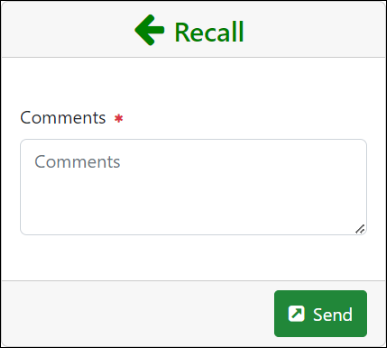 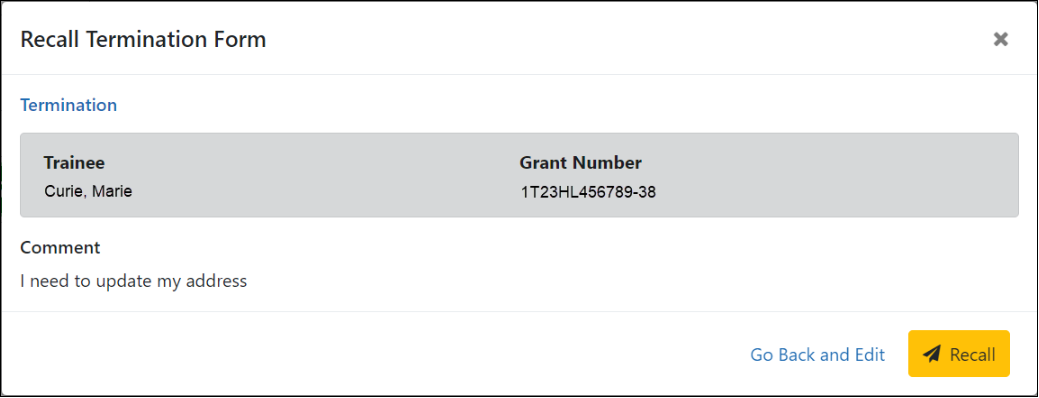 Reappointments
Trainees whose appointments are coming to an end can be reappointed to grants that have future award years
Similar process to appointments but much of the info is already in xTRAIN
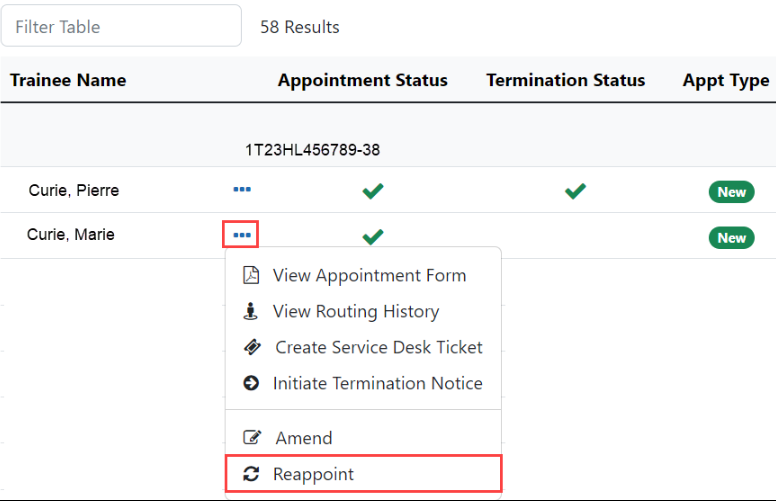 Amendments
Once an appointment is accepted by the Agency, an amendment is required in order to change any of the following items:

Name
Permanent Mailing Address
Appointment Period (early termination)
Support from the Grant (stipend amounts)
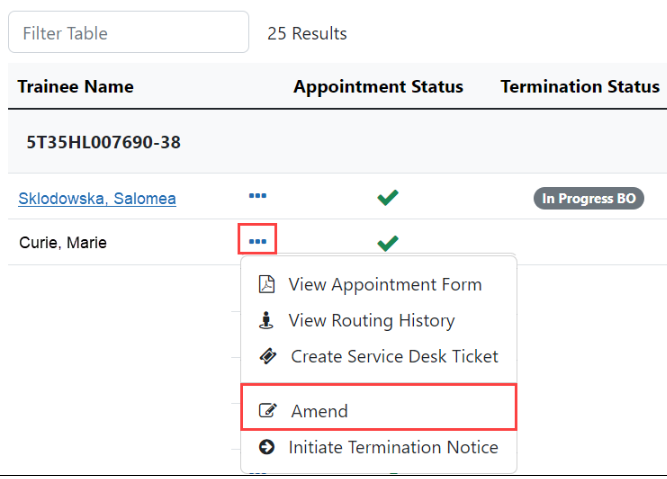 Must be a PD/PI or Delegate (ASST) to amend an appointment
In Progress PI
In Progress Trainee
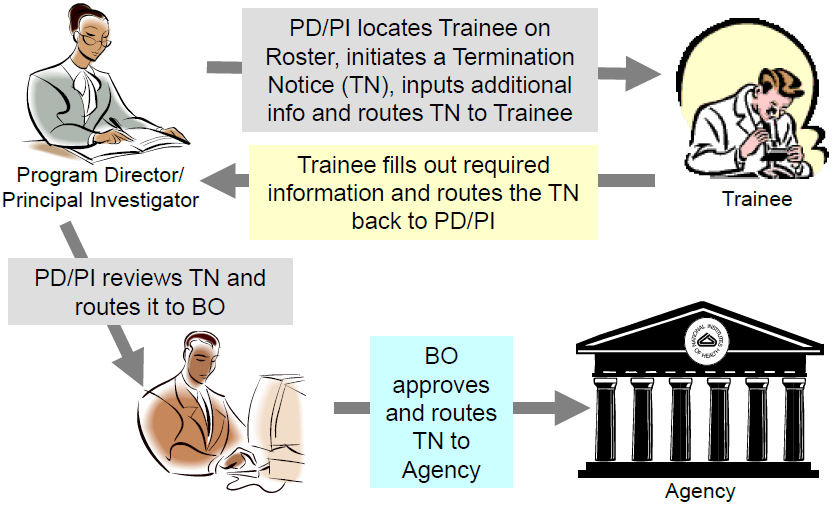 NRSA Termination Process
Pending Agency Review
Accepted
In Progress by BO
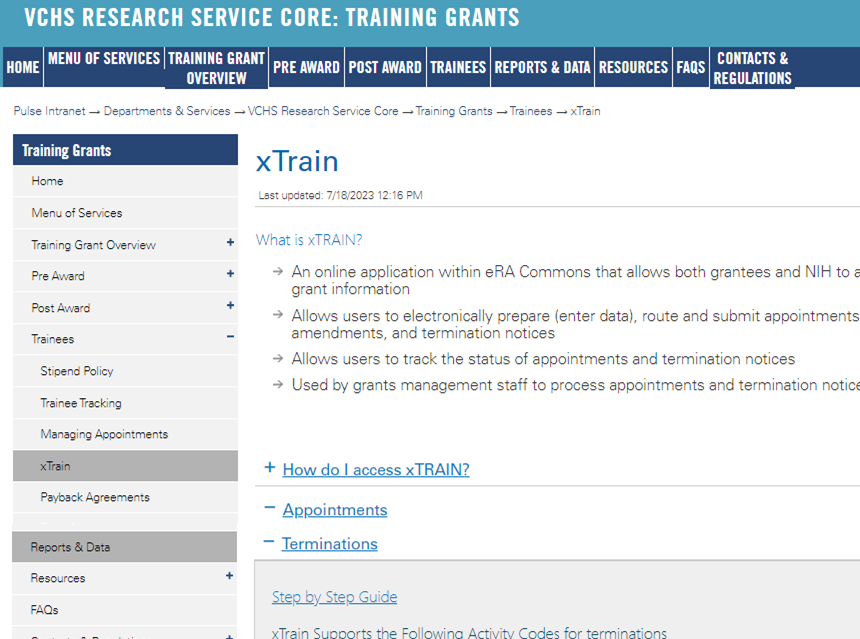 Resources
https://pulse.ucsd.edu/traininggrantsAD credentials required
[Speaker Notes: If you need to remember one thing.. Its the TG website.]
Coming up Next Week	
8/10/23 
*TG Financial Award Policy*
Q & A